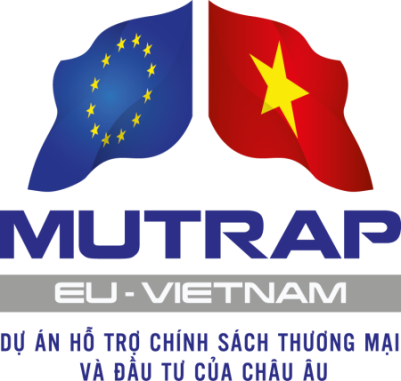 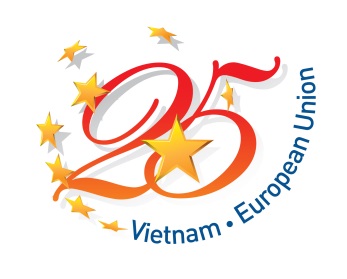 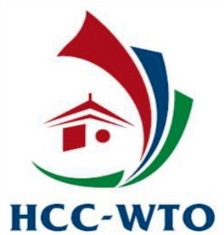 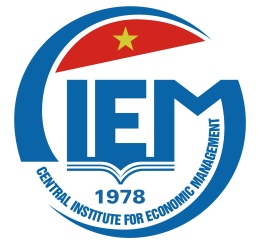 Hội thảo 
Công bố báo cáo “Đánh giá tác động của RCEP đối với nền kinh tế Việt Nam” 
Tác động, cơ hội và thách thức

Hồ Chí Minh, 10/07/2015
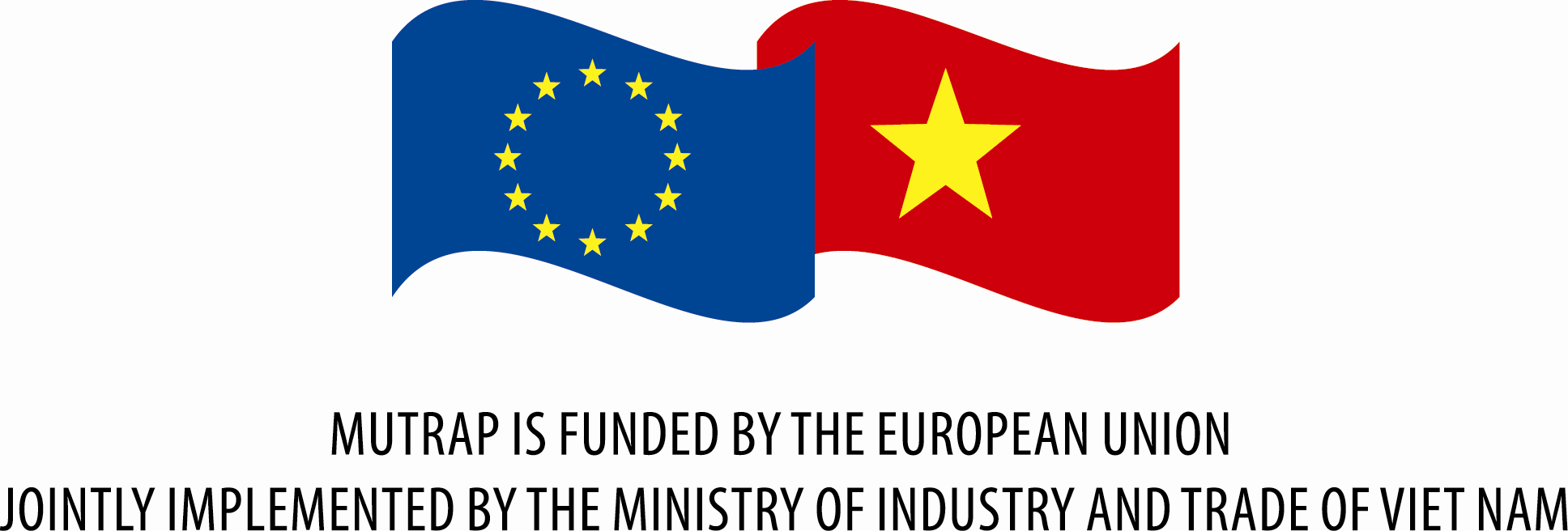 BÁO CÁO VỀ NGÀNH DỊCH VỤ
Vũ Thanh Hương
Đại học Kinh tế, Đại học Quốc gia


Hồ Chí Minh, ngày 10/7/2015
Nội dung
Lĩnh vực dịch vụ tại Việt Nam
Có tốc độ tăng trưởng cao, cao hơn so với tốc độ tăng trưởng của lĩnh vực sản xuất trong năm 2008, 2009, 2011 và 2012
Là nhân tố thúc đẩy và là động lực tăng trưởng kinh tế quan trọng
Đóng góp vào GDP: 37-38% 
Số lượng doanh nghiệp: 247,545 năm 2011 (64%)
Lao động: 16.3 triệu (31.4%) năm 2012 và 16.9 triệu vào Quý III/2013 (32%).
Đóng góp vào GDP
Số lượng Doanh nghiệp
Phân bổ lao động
Ngành dịch vụ phân phối
Dịch vụ bán lẻ
Chủ yếu là các quầy hàng tư nhân nhỏ và các chợ truyền thống.
2012: 8547 chợ truyền thống, 659 siêu thị, và 115 trung tâm thương mại. 
Bán lẻ hiện đại ngày càng thịnh hành
Xu hướng: bán lẻ hiện đại sẽ phát triển hơn nữa nhưng bản lẻ truyền thống vẫn chiếm tỷ lệ lớn
Hình thức phân phối qua Thương mại điện tử, bán hàng qua tivi và điện thoại di động phát triển nhanh
Nhượng quyền thương hiệu cũng phát triển nhanh
Dịch vụ tài chính
Đứng thứ ba năm 2012, thứ hai năm 2013
Ngành bảo hiểm
Bị tác động mạnh, đặc biệt bảo hiểm phi nhân thọ liên quan tới xây dựng và giao thông
Tổng doanh thu chủ yếu nhờ thu phí bảo hiểm và đầu tư 
Thu từ Phí bảo hiểm phi nhân thọ (56%) lớn hơn so với bảo hiểm nhân thọ trong năm 2012 
Đầu tư: 81% thu đầu tư từ các doanh nghiệp bảo hiểm nhân thọ
Trong năm 2012, bảo hiểm phi nhân thọ đóng góp 1.9% vào GDP, trong khi bảo hiểm nhân thọ và đầu tư là 0.69% và 0.39%.
Dịch vụ ngân hàng
Tổng lợi nhuận: 28,600 tỷ đồng (lợi nhuận của các ngân hàng lớn cũng giảm)
Các ngân hàng thương mại tư nhân bị tác động nhiều hơn bởi suy thoái kinh tế so với các ngân hàng nhà nước hoặc nước ngoài
Dịch vụ chuyên nghiệp
Năm 2012: tổng doanh thu là 136,231 tỷ đồng
Dịch vụ kiến trúc và cơ khí có doanh thu cao nhất (53%), tiếp đến là dịch vụ quảng cáo và nghiên cứu thị trường (26%). 
Các dịch vụ chuyên nghiệp, bao gồm từ hoạt động quản lý tại trụ sở và tư vấn quản lý xếp thứ ba (7%) 
Dịch vụ kiểm toán và kế toán xếp thứ tư (5%).
 Dịch vụ thú y và R&D có doanh thu thấp nhất.
Dịch vụ truyền thông
Dịch vụ bưu chính viễn thông có vai trò quan trọng nhất trong việc tạo ra doanh thu cho ngành truyền thông. 
Năm 2012
Ngành bưu chính viễn thông: 86% 
Tiếp theo là dịch vụ vận chuyển (9%) 
Ngành sản xuất và phân phối phim ảnh: mỗi ngành chiếm 2.2% each.
Nội dung
Các thành viên tham gia thị trường dịch vụ phân phối
Doanh thu bán lẻ hàng hóa và dịch vụ theo loại hình doanh nghiệp tại Việt Nam năm 2012, giá hiện hành, %

















Nguồn: TCTK (2013)
Các thành viên tham gia thị trường dịch vụ phân phối (tiếp)
Số lượng các nhà phân phối nước ngoài tăng lên
Các nhà phân phối bán lẻ châu Á: siêu thị, trung tâm thương mại, nhượng quyền thương hiệu nhà hàng
Các nhà phân phối thuộc các nước RCEP: 
Lotte, Seiyu, Zen Plaza, Parkson, CP, Aeon, Tos Chirathivat… tham gia nhiều vào hoạt động nhượng quyền thương hiệu nhà hàng và nhượng quyền thương hiệu trong một số dịch vụ giáo dục
Các nhà phân phối đến từ Úc, New Zealand và Ấn Độ: ít cạnh tranh
Các nhà bán lẻ nước ngoài hiện chưa lấn át các nhà phân phối trong nước như lo ngại (doanh số bán lẻ hàng hóa và dịch vụ của khu vực FDI: 2.9%).
Các thành viên tham gia thị trường tài chính
Thị trường bảo hiểm
Tương đối tập trung
Bảo hiểm phi nhân thọ
Các công ty bảo hiểm nhà nước là những doanh nghiệp lớn nhất. 
Công ty bảo hiểm nước ngoài: 11.4% 
19 văn phòng đại diện nước ngoài: 7 (Nhật Bản), 6 (Hàn Quốc), và 1 (Úc). 
Bảo hiểm nhân thọ:
Doanh nghiệp nước ngoài có vai trò quan trọng trên thị trường bảo hiểm nhân thọ
10 văn phòng đại diện nước ngoài : 1 (Nhật Bản) và 1 (Hàn Quoocs)
Các thành viên tham gia thị trường tài chính (tiếp)
Năm 2013: 103 ngân hàng và tổ chức tín dụng
5 NHNN hoặc NHTM do Nhà nước nắm cổ phần chi phối
2 NH chính sách nhà nước
34 NHTM cổ phần
4 NH liên doanh (3 NH liên quan tới các nước RCEP)
5 NH 100% nước ngoài (3 từ các nước RCEP)
53 chi nhánh ngân hàng nước ngoài
Các ngân hàng nước ngoài tham gia nhiều vào thị trường Việt Nam, nhưng vẫn đóng vai trò khiêm tốn trên thị trường (11% tổng tài sản của khu vực ngân hàng)
Các thành viên tham gia thị trường dịch vụ chuyên nghiệp
Phần lớn doanh nghiệp dịch vụ chuyên nghiệp là doanh nghiệp ngoài quốc doanh (93% in 2012)
Số lượng doanh nghiệp đa quốc gia lớn ngày càng tăng, đặc biệt trong lĩnh vực pháp lý và kiểm toán
Dịch vụ pháp lý: 
Năm 2012: 62 hội luật gia trên cả nước với tổng số thành viên là 7,476 luật sư và 3,467 luật sư thực tập, làm việc cho khoảng 2,047 văn phòng luật sư và 770 công ty luật. Ngoài ra, có khoảng 123 luật sư độc lập.
Số lượng các doanh nghiệp luật đa quốc gia lớn có tham gia vào mạng lưới quốc tế cũng tăng nhanh
Hiện có ít công ty pháp lý thuộc các nước RCEP hoạt động tại Việt Nam.
Các thành viên tham gia thị trường dịch vụ chuyên nghiệp (tiếp)
Dịch vụ kế toán, kiểm toán và thuế
155 công ty kiểm toán có đăng ký,
4 doanh nghiệp 100% vốn nước ngoài (Ernst & Young, PwC, KPMG, và Grant Thornton)
5 doanh nghiệp nước ngoài (E Jung, Mazars, HSK, Immanuel, S&S)
145 công ty TNHH và 1 công ty hợp danh (CPA Australia - Vietnam). 
Trong số 10 công ty kiểm toán có doanh thu lớn nhất, chỉ có 3 doanh nghiệp Việt Nam.
 Thị trường nội địa hiện nay do các doanh nghiệp nước ngoài thống lĩnh, đặc biệt là 4 ông lớn PWC, Deloitte, Ernst & Young và KPMG.
Các thành viên tham gia dịch vụ truyền thông
DNNN thống trị
Sự thống trị của các nhà cung cấp nội địa:
Dịch vụ vận chuyển: VNPost chiếm thị phần lớn nhất là 37%, tiếp đến là DHL-VNPT, VTP, TNT-Vietrans…
Dịch vụ phát thanh truyền hình (phân phối hình ảnh): 5 nhà cung cấp dịch vụ truyền hình cáp lớn nhất là SCTV, VTVCab, VNPT, HTVC, và BTS. 
Dịch vụ bưu chính viện thông: 5 nhà cung cấp dịch vụ bưu chính viễn thông có thị phần lớn nhất là VNPT, Viettel, SPT, FPT Telecome và VTC. 
Dịch vụ điện thoại di động và 3G: Viettel là nhà cung cấp lớn nhất
Thương mại trong dịch vụ phân phối
Nhập khẩu
Các nhà bán lẻ nước ngoài hiện chưa lấn át các nhà bán lẻ trong nước như lo ngại. 
Nhập khẩu thấp.
Kim ngạch nhập khẩu dịch vụ của Việt Nam tương đối thấp. Phương thức 3: các dự án FDI năm 2012 là 220 dự án với 772.8 triệu USD (17% tổng dự án FDI và 5% tổng vốn đăng ký)
Xuất khẩu
 Không thành công khi xâm nhập vào thị trường quốc tế
Phần lớn các nhà bán lẻ hoạt động tại thị trường trong nước và chưa chú trọng thị trường nước ngoài
Xuất khẩu dịch vụ phân phối của Việt Nam vẫn thấp
Số lượng và vốn đăng ký của các dự án đầu tư ra nước ngoài (cộng dồn tới 31/12/2013) là 152 dự án (21% tổng dự án đầu tư ra nước ngoài) và 187.5 tỷ USD (1.45% tổng vốn đăng ký).
Thương mại dịch vụ tài chính
Thương mại dịch vụ tài chính chiếm tỷ lệ nhỏ trong thương mại dịch vụ của Việt Nam. 
Kim ngạch nhập khẩu: 817 tỷ USD năm 2013 (8.9%)
Kim ngạch xuất khẩu 228 tỷ USD năm 2013 (2%)
Thâm hụt tương đối cao
Thương mại với các nước RCEP vấn khiêm tốn mặc dù khoảng cách gần và các FTA liên quan tới dịch vụ với Việt Nam.
 FDI: trong hai năm 2012 và 2013, mỗi năm chỉ có 1 dự án FDI đầu tư vào lĩnh vực này với số vốn đăng ký khiêm tốn USD 100,000 năm và 800,000 USD năm 2013
Dự án đầu tư trực tiếp nước ngoài ra nước ngoài: Phương thức 3, một số NH của Việt Nam như BIDV, MB, Sacombank đã mở chi nhánh tại các nước RCEP láng giềng như Lào, Cambodia, Myanmar và Trung Quốc
Thương mại trong dịch vụ chuyên nghiệp
Nhập khẩu và xuất khẩu dịch vụ chuyên nghiệp rất thấp.
Năm 2012: 180 dự án FDI đầu tư vào dịch vụ chuyên nghiệp (gần 14% tổng dự án FDI và 0.6% tổng vốn đăng ký tại Việt Nam). 
Năm 2012: số dự án đầu tư ra nước ngoài trong lĩnh vực dịch vụ chuyên nghiệp là 63 (8.8% tổng vốn FDI và chỉ 0.3% tổng vốn đăng ký tại Việt Nam)
Thương mại trong lĩnh vực dịch vụ truyền thông
Có mức thặng dư thương mại trong năm 2010-2013 (thặng dư lần lượt là 78 triệu USD và 81 triệu USD).
Dịch vụ bưu chính viễn thông có thể coi là tương đối thành công khi xâm nhập vào thị trường nước ngoài, đặc biệt là tại các nước châu Á. 
Viettel và VNPT là hai công ty trong nước hàng đầu về cung cấp dịch vụ viễn thông ra nước ngoài. 
2013: 37 dự án đầu tư trực tiếp ra nước ngoài với trị giá 923.9 triệu USD (5% tổng dự án đầu tư ra nước ngoài và 7.2% tổng vốn đăng ký), đứng thứ hai sau dịch vụ nghệ thuật, vui chơi và giải trí về vốn đăng ký.
Nội dung
Xuất khẩu dịch vụ của Việt Nam tới các nước RCEP
Xuất khẩu dịch vụ của Việt Nam tới các nước RCEP (tiếp)
Nhập khẩu dịch vụ của Việt Nam từ các nước RCEP
Nhập khẩu dịch vụ của Việt Nam từ các nước RCEP (tiếp)
Cán cân thương mại dịch vụ của Việt Nam
Nội dung
Cơ hội
Cơ hội lớn cho xuất khẩu trong lĩnh vực phân phối, khách sạn và nhà hàng tới các nước RCEP, đặc biệt là các nước ASEAN và Nhật Bản. 
Cũng có tiềm năng cung cấp dịch vụ phân phối tới Úc	
Cơ hội lớn xuất khẩu dịch vụ truyền thông tới các nước RCEP, đặc biệt là ASEAN
Thách thức
Cơ hội đẩy mạnh xuất khẩu dịch vụ chuyên nghiệp tới các nước RCEP hạn chế. Thay vào đó, cạnh tranh trong lĩnh vực dịch vụ chuyên nghiệp tại thị trường trong nước sẽ tăng lên đáng kể, đặc biệt với các Hiệp định công nhận lẫn nhau trong khuôn khổ Cộng đồng kinh tế ASEAN (AEC). 
Dịch vụ ngân hàng là một lĩnh vực khác mà Việt Nam có khả năng sẽ phải đối mặt với cạnh tranh gay gắt từ các nước RCEP, đặc biệt là Singapore, Nhật Bản, Hàn Quốc và Úc.
Có khả năng cạnh tranh trong nước về dịch vụ phân phối và viễn thông sẽ tăng lên đáng kể. 
Dịch vụ viễn thông: cạnh tranh có thể gia tăng từ phía Ấn Độ. 
Dịch vụ phân phối: cạnh tranh lớn hơn từ những nhà bán lẻ hiện hữu trên thị trường thông qua mở rộng kinh doanh trong điều kiện quy định mới của Việt Nam về các quy định ENT, và từ các nhà bán lẻ mới, đặc biệt là từ Hàn Quốc, Nhật Bản và có thể cả Thái Lan.
Các vấn đề cần thảo luận
Những thách thức khi nhập khẩu dịch vụ từ các nước RCEP là gì?
Những cơ hội xuất khẩu dịch vụ tới các nước RCEP?
Doanh nghiệp Việt Nam quan tâm tới RCEP như thế nào?
Doanh nghiệp Việt Nam cần gì từ Chính phủ để có thể chuẩn bị tốt hơn cho RCEP?
XIN CẢM ƠN
Liên hệ :
		Ban quản lý Dự án EU-MUTRAP 
	Phòng 1203, Tầng 12, Khu Văn phòng, Tòa tháp Hà Nội, 
	49 Hai Bà Trưng, Hoàn Kiếm, Hà Nội
		Tel:  (84 - 4) 3937 8472
		Fax: (84 - 4) 3937 8476
		Email: mutrap@mutrap.org.vn
		Website: www.mutrap.org.vn 
	            (Tài liệu hội thảo được đăng trên trang Web này)